Проект«Квадратные уравнения »
План работы:
Введение. Историческая справка
Актуальность выбранной темы. Гипотеза
Основная часть
Мои исследования
Вывод
Использованная литература
Цель работы:
Рассмотреть способы решения квадратных уравнений: геометрический способ; метод выделения полного квадрата, решение квадратных уравнений по формуле, теорема Виета.
Изучить приёмы устного решения квадратного уравнения.
 Проанализировать, где в жизни применяются квадратные уравнения
Введение. Историческая справка
Квадратные уравнения - это фундамент, на котором покоится величественное здание алгебры. Умение решать уравнения не только имеет теоретическое значение для познания естественных законов, но и служит практическим целям.
у
х
ГИПОТЕЗА
квадратные уравнения нигде не используются
Актуальность выбранной темы. История возникновения и развития квадратных уравнений
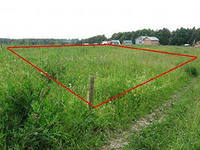 Необходимость решать уравнения не только первой, но и второй степени еще в древности была вызвана потребностью решать задачи, связанные с нахождением площадей земельных участков и с земляными работами военного характера, а также с развитием астрономии и самой математики.
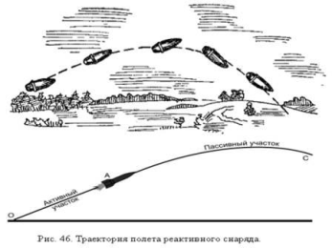 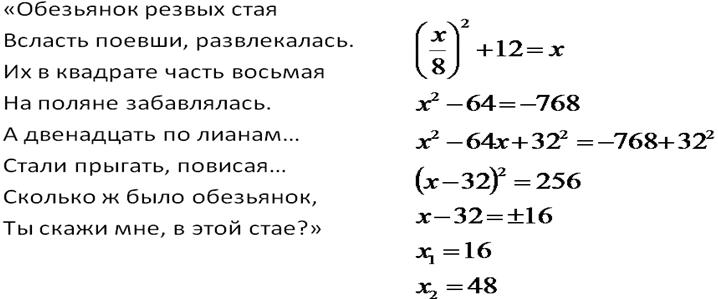 Квадратным уравнением называют уравнение вида ах²+bх+с=0, где коэффициенты а, b, с - любые действительные числа, причём а≠0.
Квадратное уравнение
         ах²+вх+с=0
Неполное
Полное
Если с=0
ах²+вх=0
Приведенное а=1
     х²+вх+с=0
Неприведенное а≠1
      ах²+вх+с=0
Если b=0
ах²+с=0
Если b=0,с=0
       ах²=0
В школьном курсе математики изучаются формулы корней квадратных уравнений, с помощью которых можно решать любые квадратные уравнения.
Графическое решение полных квадратных уравнений
Решим квадратное уравнение x 2 + 8 x + 2 = 0 графическим способом.
 
1)Представим уравнение в виде x 2 + 8 x + 2 = 0 и построим график функции   y = x 2 + 8x + 2 .
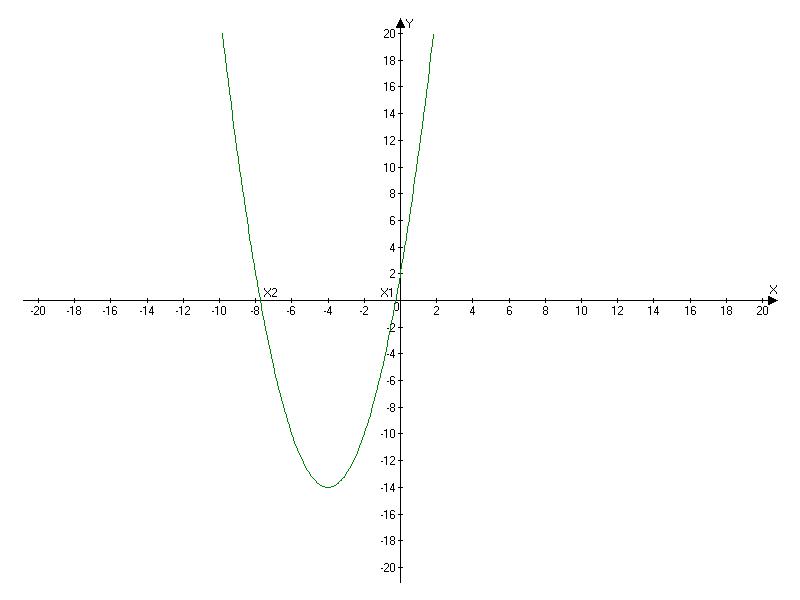 Абсциссы точек пересечения этого графика с осью OX являются корнями этого уравнения.
Алгебраическое решение полных квадратных уравнений
1.Разложение левой части уравнения на множители.
 
Примеры.
 
Решим уравнение х2 + 10х – 24 = 0.
 
Разложим левую часть уравнения на множители:
 
х2 + 10х – 24 = х2 + 12х – 2х – 24 = х (х + 12) – 2 (х +12) = (х + 12)(х – 2).
 
Следовательно, уравнение можно переписать так:
 
(х + 12)(х – 2) = 0.
 
Так как произведение равно нулю, то по крайне мере один из его множителей равен нулю. Поэтому левая часть уравнения обращается в нуль при х = 2, а также при х = - 12. это означает, что числа 2 и – 12 являются корнями уравнения х2 + 10х – 24 = 0.
Метод выделения полного квадрата Поясним этот метод на примере.
Решим уравнение х2 + 6х – 7 = 0
 
Выделим в левой части полный квадрат. Для этого запишем выражение
 
х2 + 6х в следующем виде:            х2 + 6х = х2 + 2· х ·3.
 
 чтобы получить полный квадрат, нужно прибавить 32, так как
 
х2 + 2· х ·3 + 32 = (х + 3)2 .
 
Преобразуем теперь левую часть уравнения       х2 + 6х – 7 = 0,
 
прибавляя к ней и вычитая 32. Имеем:
 
х2 + 6х – 7 = х2 + 2· х ·3 + 32 – 32 – 7 = (х + 3)2 – 9 – 7 = (х + 3)2 – 16.
 
Таким образом, данное уравнение можно записать так:
 
(х + 3)2 –16 = 0, т.е. (х + 3)2 = 16.
 
Следовательно, х +3 = 4, или х +3 = - 4 , 
                            х1 = 1,           х2  = – 7.
Формулы решения квадратных уравнений в Европе были впервые изложены в 1202 г. в «Книге абака» итальянским математиком Леонардом Фибоначчи.
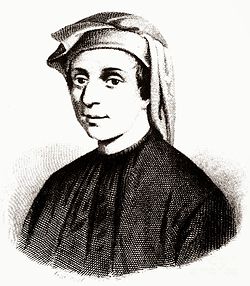 Решение квадратных уравнений по формуле
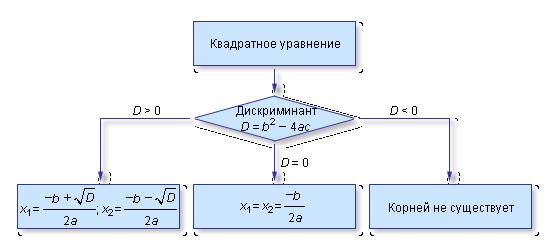 Решение уравнений с использованием теоремы Виета (прямой и обратной)
 
а) Как известно, приведенное квадратное уравнение имеет вид
 
х2 + px + q = 0.	(1)
 
Его корни удовлетворяют теореме Виета, которая при а = 1 имеет вид
 
x1 x2 = q
x1 + x2 = − p
Другие приёмы решения квадратных уравнений, которые позволяют очень быстро и рационально решать квадратные уравнения.

Свойства коэффициентов квадратного уравнения.
1.Если а + b + с = 0 (т.е. сумма коэффициентов уравнения равна нулю), то х1 = 1, х2 =с/а.
			5х2 – 7х + 2 = 0
                                    2006х2 – 2007х + 1 = 0
2.Если  b = а + с, то х1 = – 1, х2 = –с/а.
                                        939х2 + 978х +39 = 0
                                        313х2 + 326х +13= 0
Мы провели анализ диагностических тестов ОГЭ: в среднем 23% всех заданий требуют умения решать квадратные уравнения.

И провели опрос старшеклассников:
 
Надо ли уметь решать квадратное уравнение?
 
Часто ли ты решаешь квадратное уравнение?
 
Используешь ли ты при решении уравнений свойства коэффициентов?
 
Результаты опроса выглядят так:
По результатам опроса видно, что умение решать квадратные уравнения оценивается высоко. Так как я учусь в 9-ом классе, то мне в  этом году предстоит сдать экзамены. Одной из основных тем, проверяемых на экзамене по математике, является тема «Квадратные уравнения». Данная тема изучается в 8 классе и я надеюсь, что моя научная работа поможет сдать экзамен по алгебре на более высокий бал  мне и моим одноклассникам.
Так же я знаю, что квадратные уравнения используются в физике и в химии для решения задач в 10 и 11 классах, что в дальнейшем поможет при сдаче ЕГЭ по этим предметам.
Поэтому мной было проведено занятие математического кружка, на котором повторяли известные методы решения квадратных уравнений, а также разобраны приёмы решения квадратных уравнений, которые не отражены в школьных учебниках математики, но позволяющие очень быстро и рационально решать квадратные уравнения.
Где в жизни применяются квадратные уравнения?
Мы уже знаем, что решение квадратных уравнений находило применение в древности.
	Так как квадратные уравнения с тех времен активно развивались, можно сделать вывод, что их применение значительно увеличилось. Как же теперь применяются квадратные уравнения?
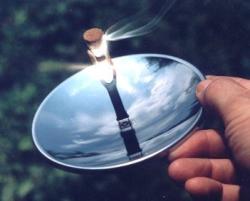 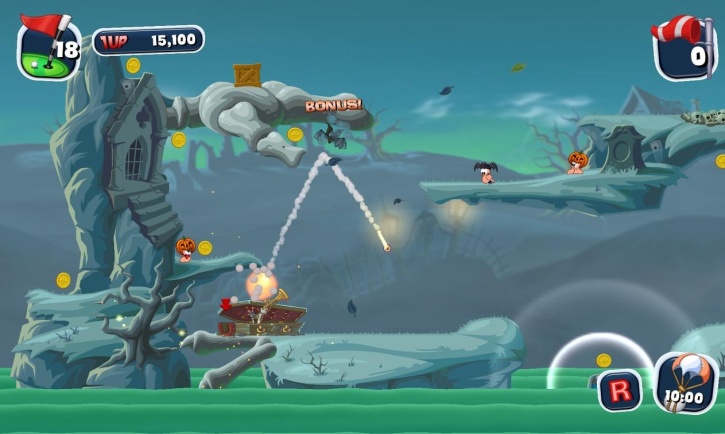 Изучив множество источников я выяснила, что квадратное уравнение широко распространено. Оно применяется во многих расчетах, сооружениях, спорте, а также и вокруг нас.
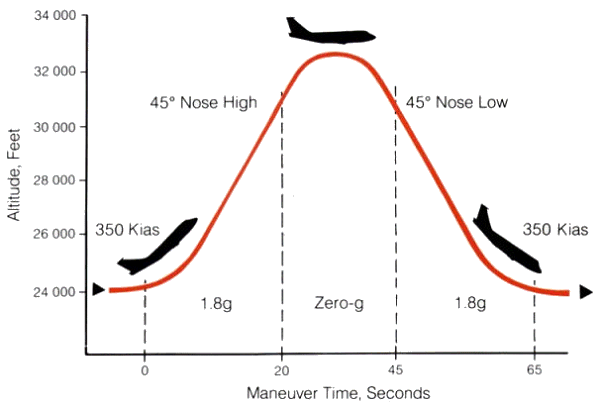 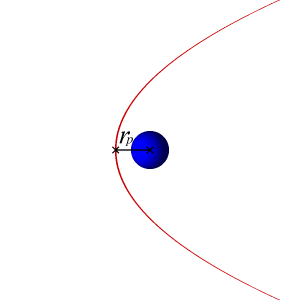 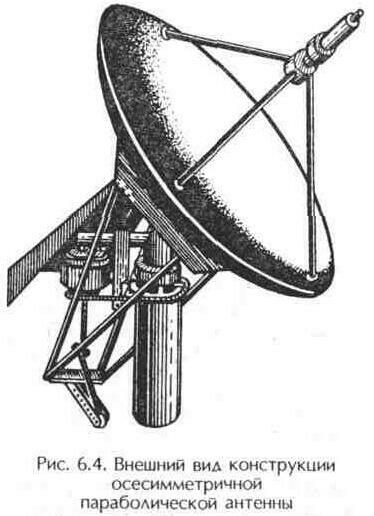 Мои исследования
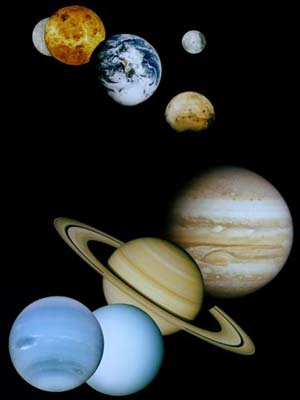 Сейчас ученые выяснили, что траекторию движения планет можно найти с помощью квадратного уравнения.
Взлет главная составляющая полета. Здесь берется расчет для маленького сопротивления и ускоренного взлета.
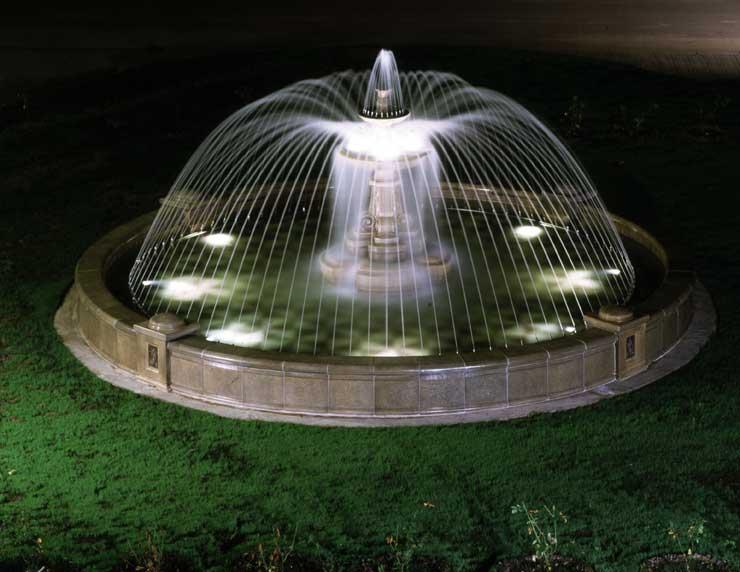 Фонтан смотрится лучше, если капли  воды достигают высоты, большей, чем высота статуи.
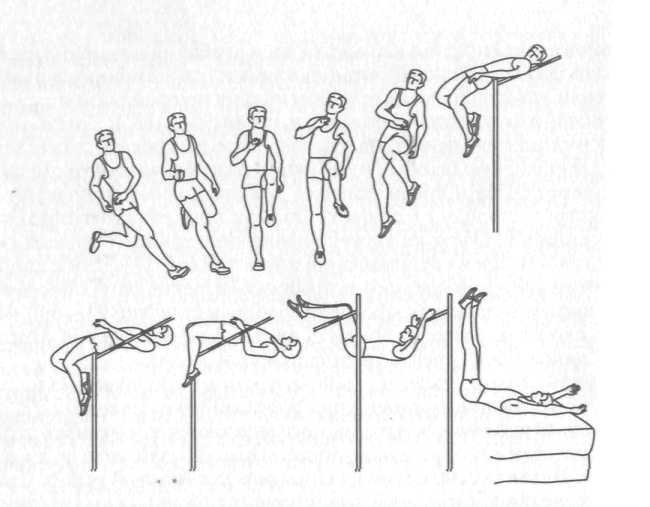 Атлетика
В данном виде спорта, крайне важны арифметические расчеты.
 При разбеге прыгуна в высоту для максимально четкого попадания на планку отталкивания и высокого полета, используют расчеты связанные с параболой.
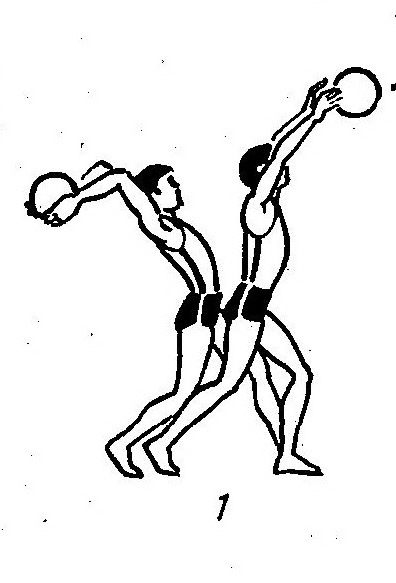 Также подобные расчеты нужны в метании. Дальность полета объекта зависит от квадратного уравнения.
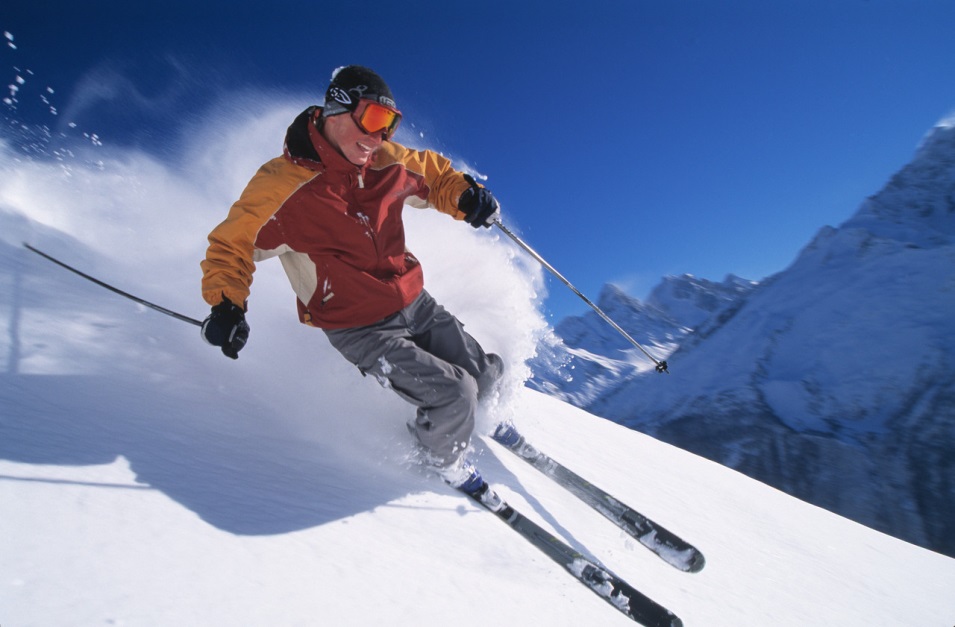 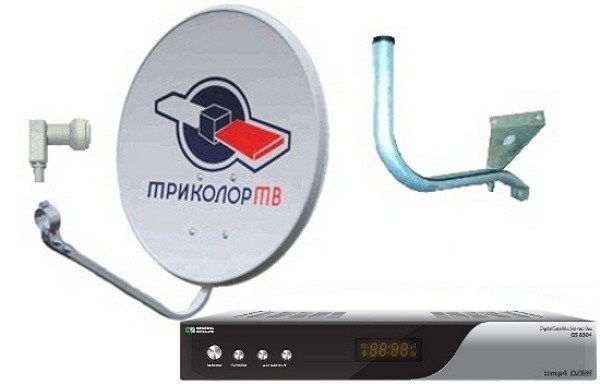 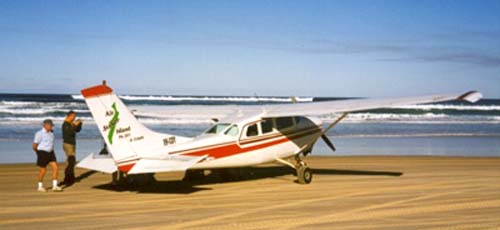 Квадратные уравнения получили большое значение и значительное применение в жизни.
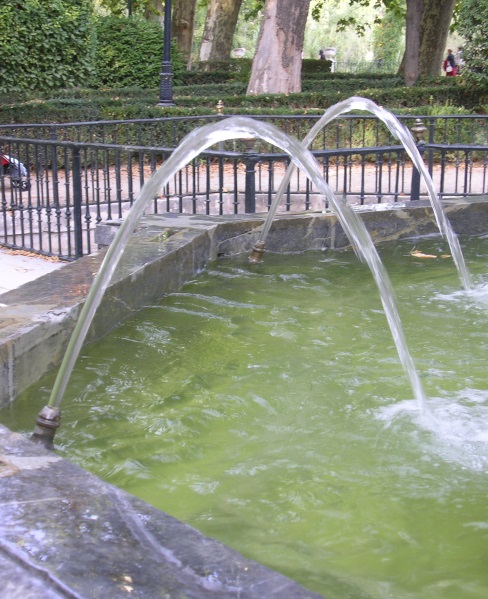 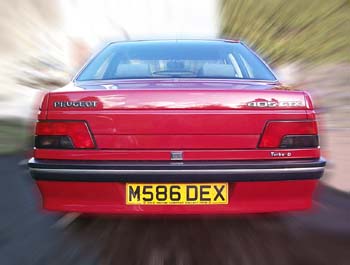 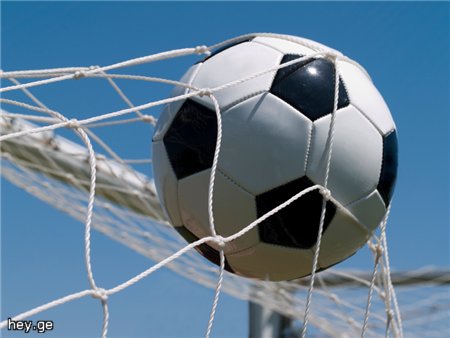 Вывод:
С помощью исследования я выяснила, что квадратное уравнение имеет большое применение в жизни. Еще в древности человек использовал квадратное уравнение. А с тех пор применение квадратного уравнения только росло.
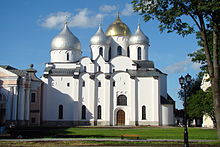 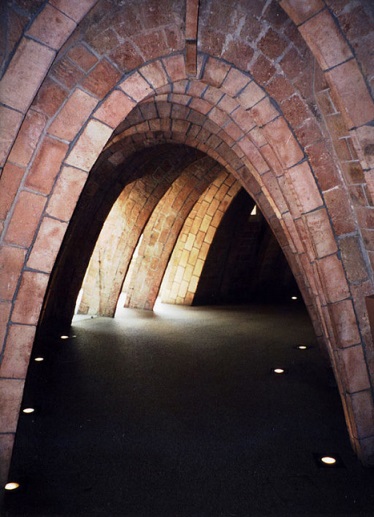 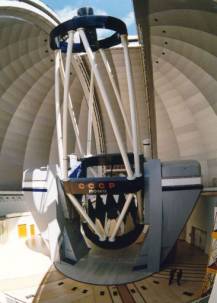 Проходя эту тему на уроке, мы мало задумываемся о практическом применении квадратных уравнений. Поэтому мы считаем, что квадратные уравнения нигде не используются, но как выяснилось это не так. 
Изучая эту тему, я узнала много интересных фактов о квадратных уравнениях, их истории, и об их применении.
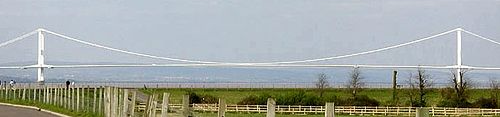 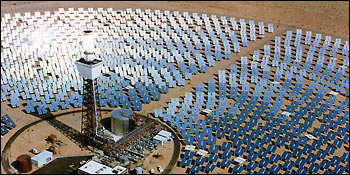 Вывод
Использованная литература
О.В.Зут Серия «Смотреть значит видеть»
Интернет источники, Википедия
А.А.Прокофьев «Математика»
И.Б.Кожухов «Математика»
А.М.Голова «Наука в действии»